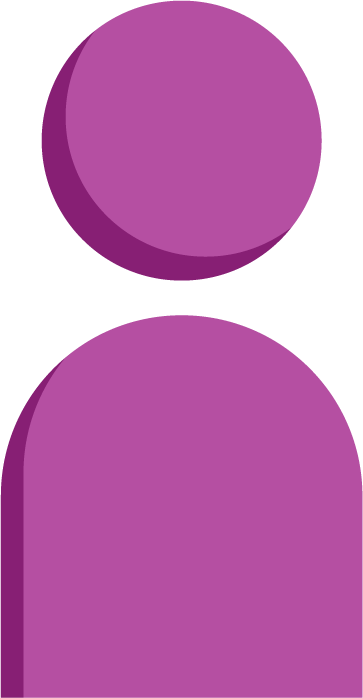 Introduce the sounds
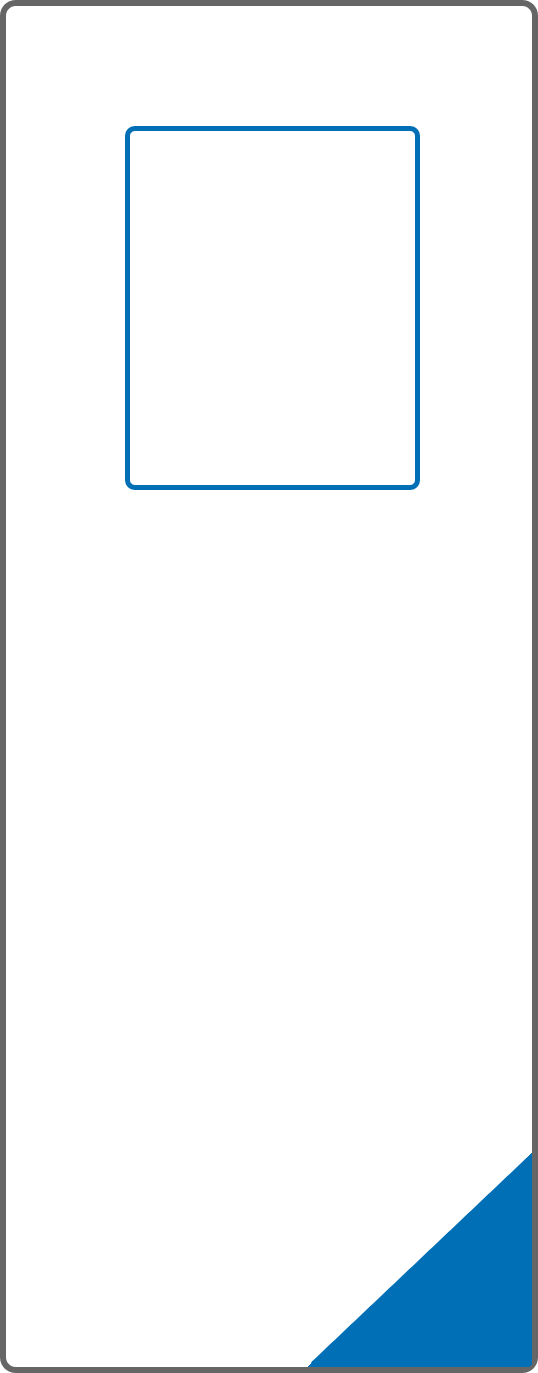 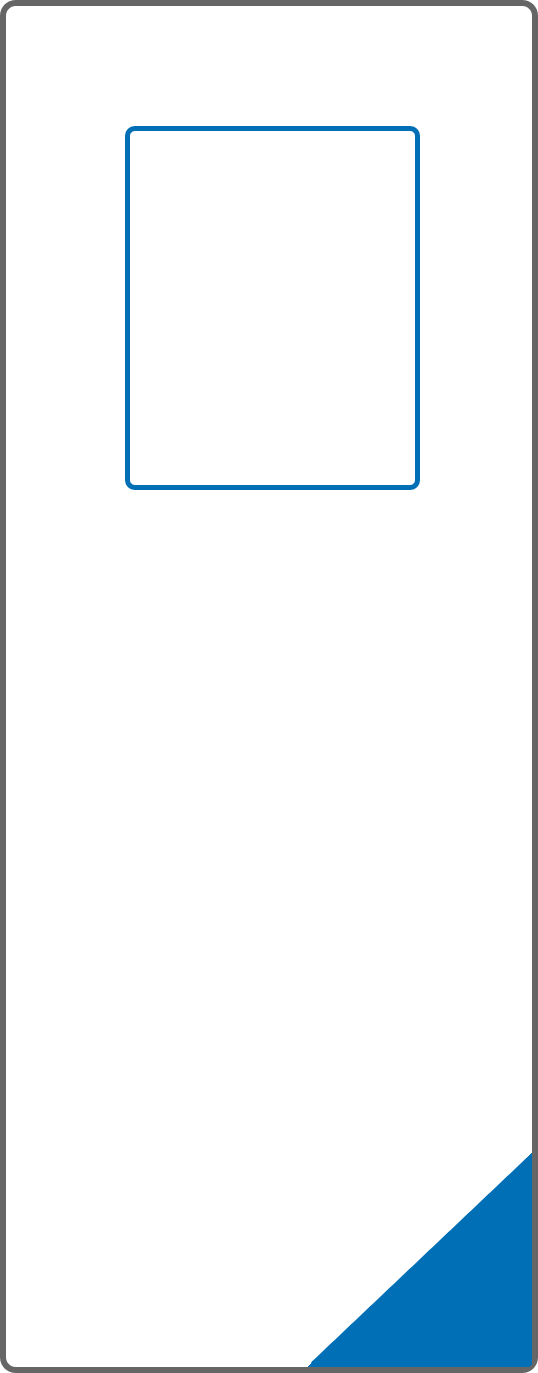 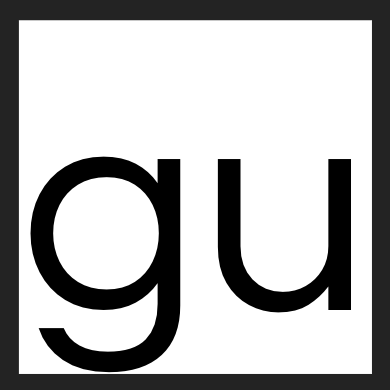 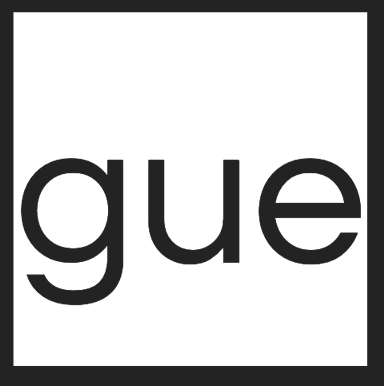 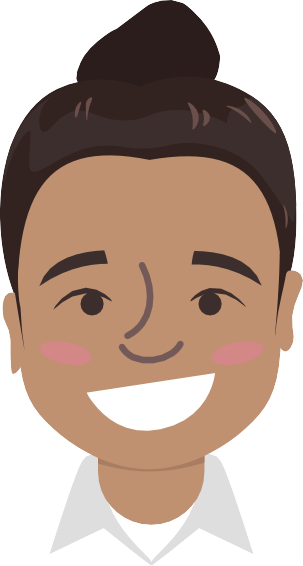 guess 
/g/ /ĕ/ /s/ 

= guess
league 
/l/ /ē/ /g/ 

= league
It’s time to learn new sounds! 

We use the sound rule to help us read!
[Speaker Notes: See lesson plan for specific instructional guidance.

Introduce the Sound!
Say: Learning new sounds is so cool! Repeat our chant after me! 
"It's time to learn new sounds! 
We use the sound rule to help us read!"
Do: Say one sentence at a time of the Introduce the Sound chant and ask the students to repeat after you.
Say: Let's learn a super cool new rule today!

Say: Welcome to Level D, Unit 3! In this unit, we'll be looking at silent letters and syllabication. Today, we'll look at decoding and spelling words with the spelling pattern g-u and g-u-e.
Do: Hold up the Sound Letter g-u and g-u-e cards.
Say: Everything after the g on this card is silent. You don't hear the u or the u-e. G-u and g-u-e say /g/ like guess. For example, when I see guess, I say /g/ /e/ /s/ = guess. When I see league, I say /l/ /e/ /g/ = league. Say it with me.
Do: Point to the g-u card and listen for students to say /g/. Repeat with the g-u-e card and listen for students to say /g/.]
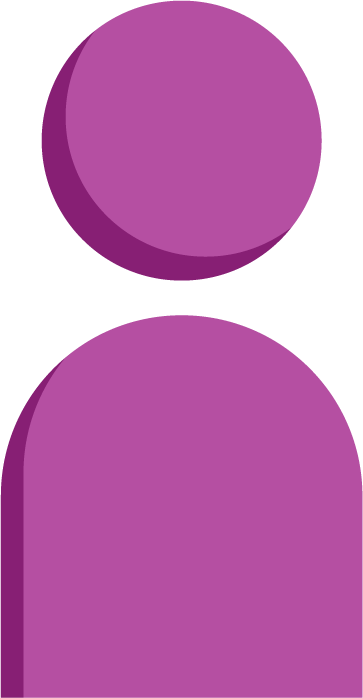 Introduce the sounds
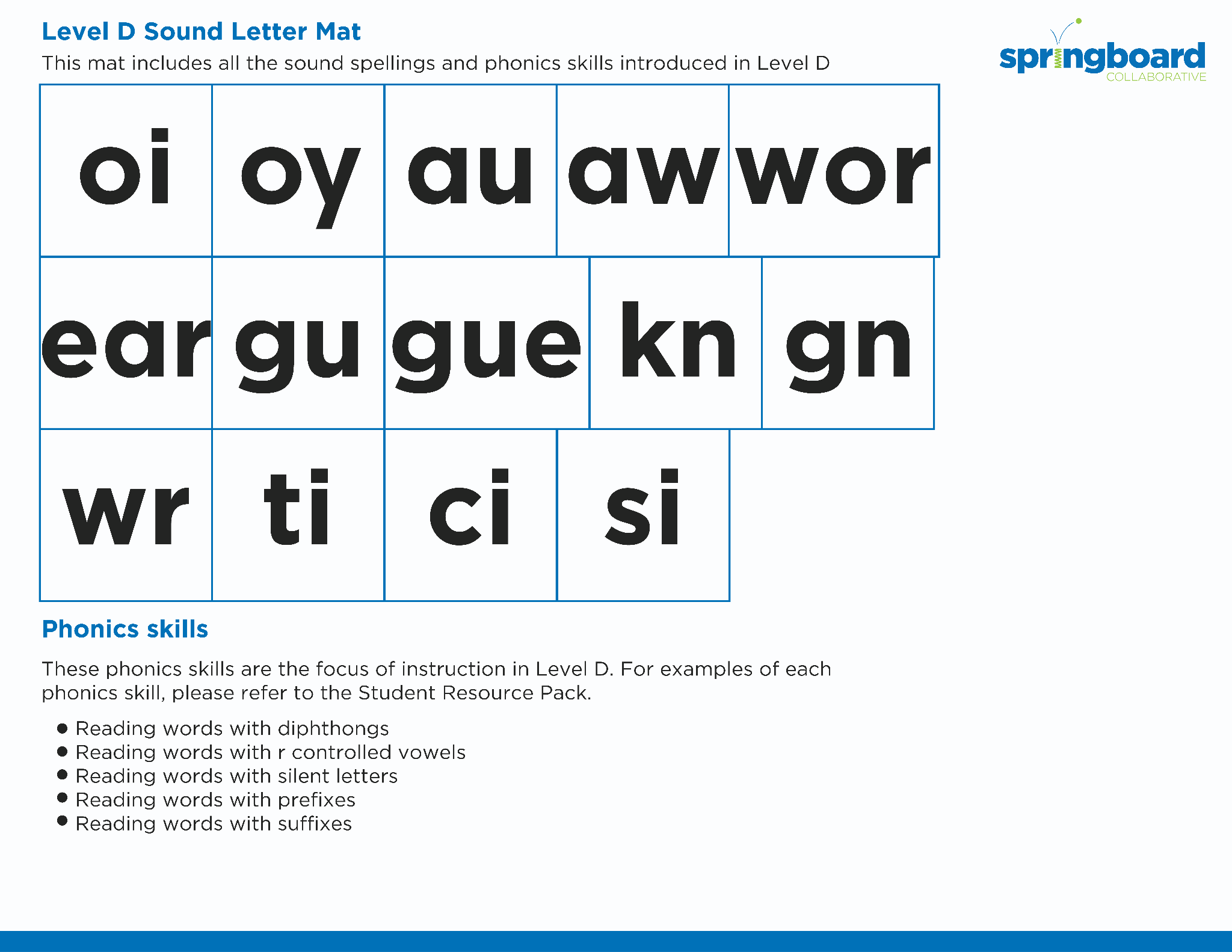 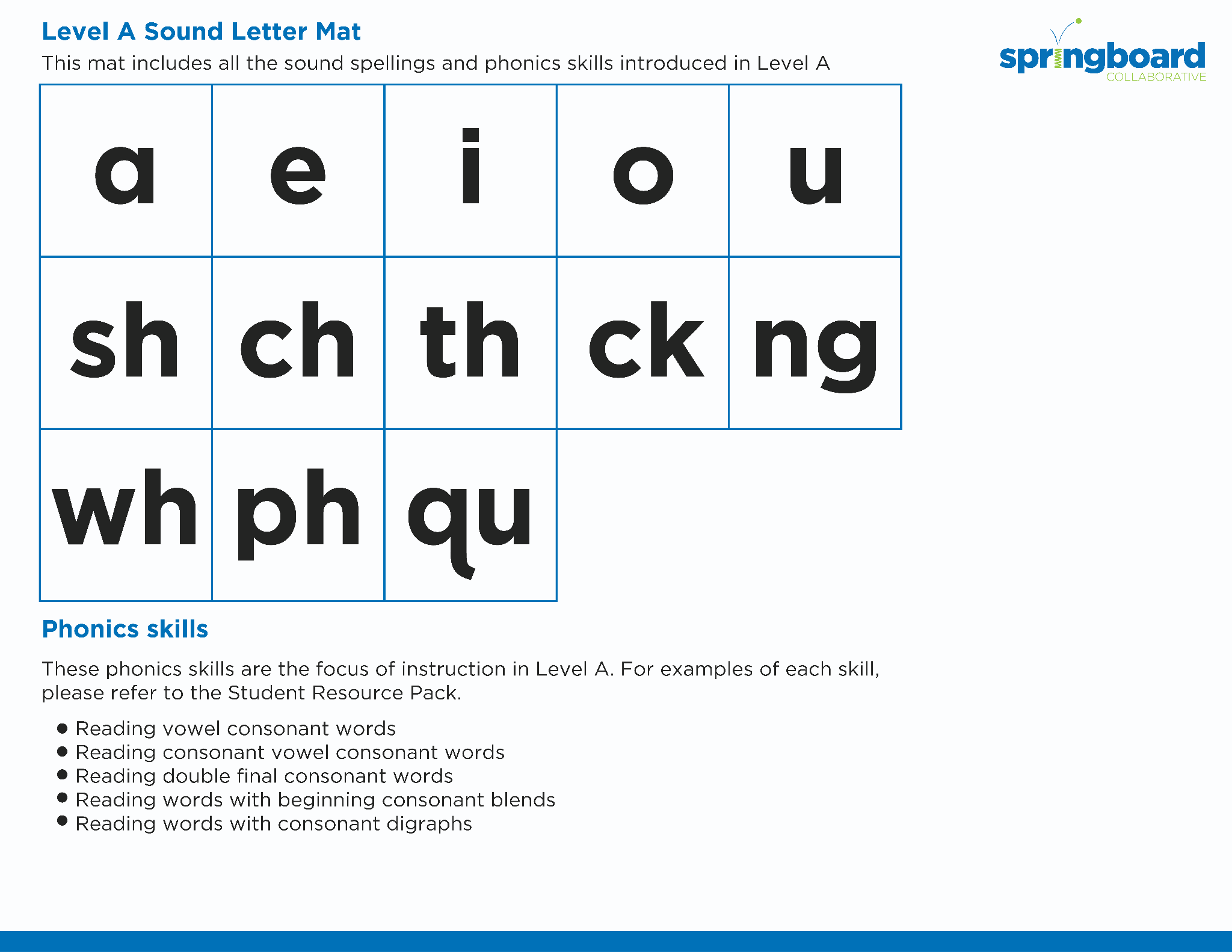 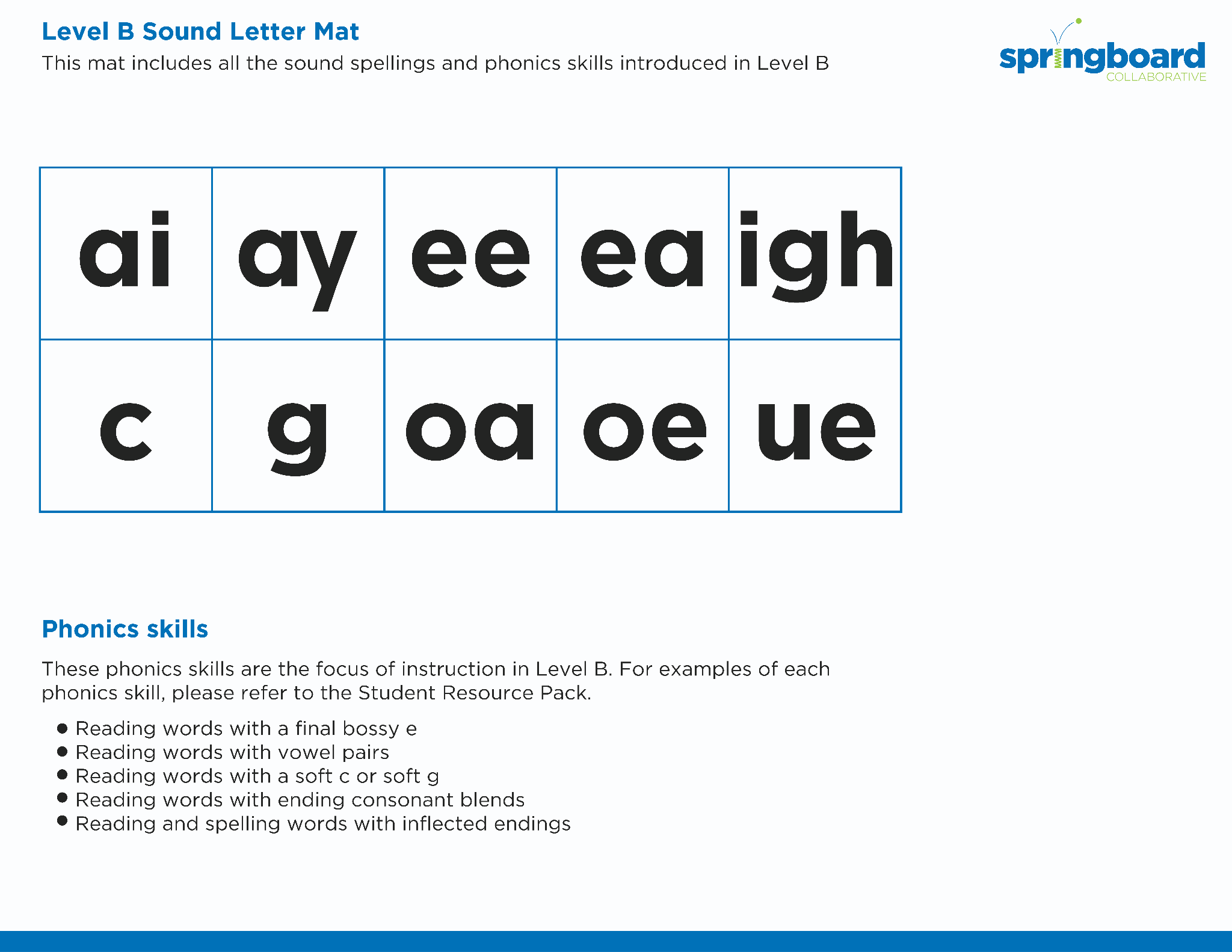 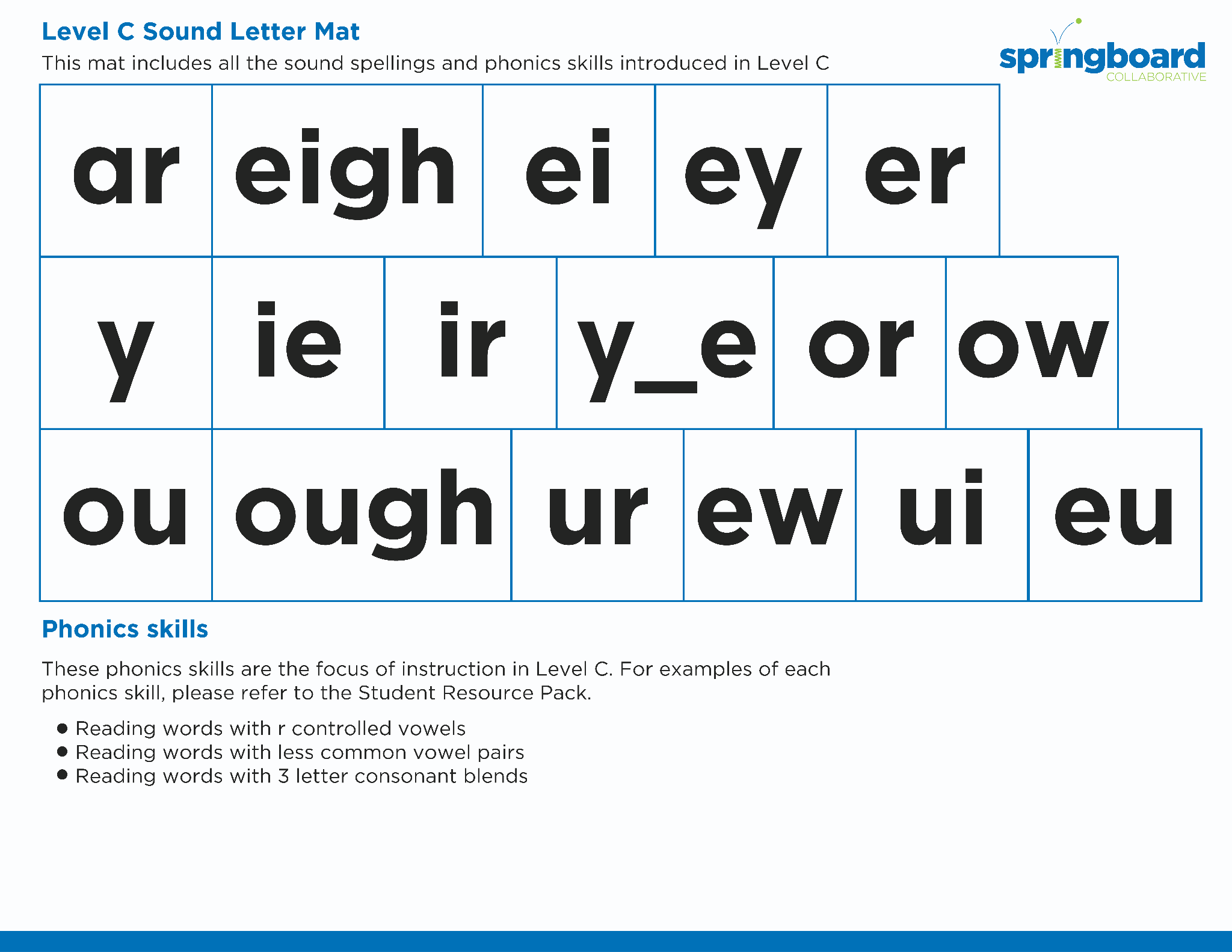 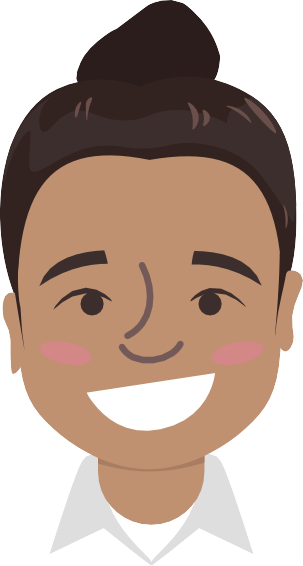 [Speaker Notes: See lesson plan for specific instructional guidance.

Introduce the Sound!
Say: Before we start practicing decoding, let's review each of these spellings and all our cards.
Do: Flip through and review all the sound letter cards students have learned so far. (Sound Letter Cards: a, e, i, o, u, wh, sh, ch, ng, ck, ph, qu, ai, ay, ee, ea, igh, c, g, oa, oe, gu, ar, eigh, ei, ey, er, y, ie, ir, y_e, or, ow, ou, ough, ur, ew, ui, eu, oi, oy, au, wor, ear).
Say: Remember, g-u says /g/ and g-u-e says /g/. Let's practice reading words!]
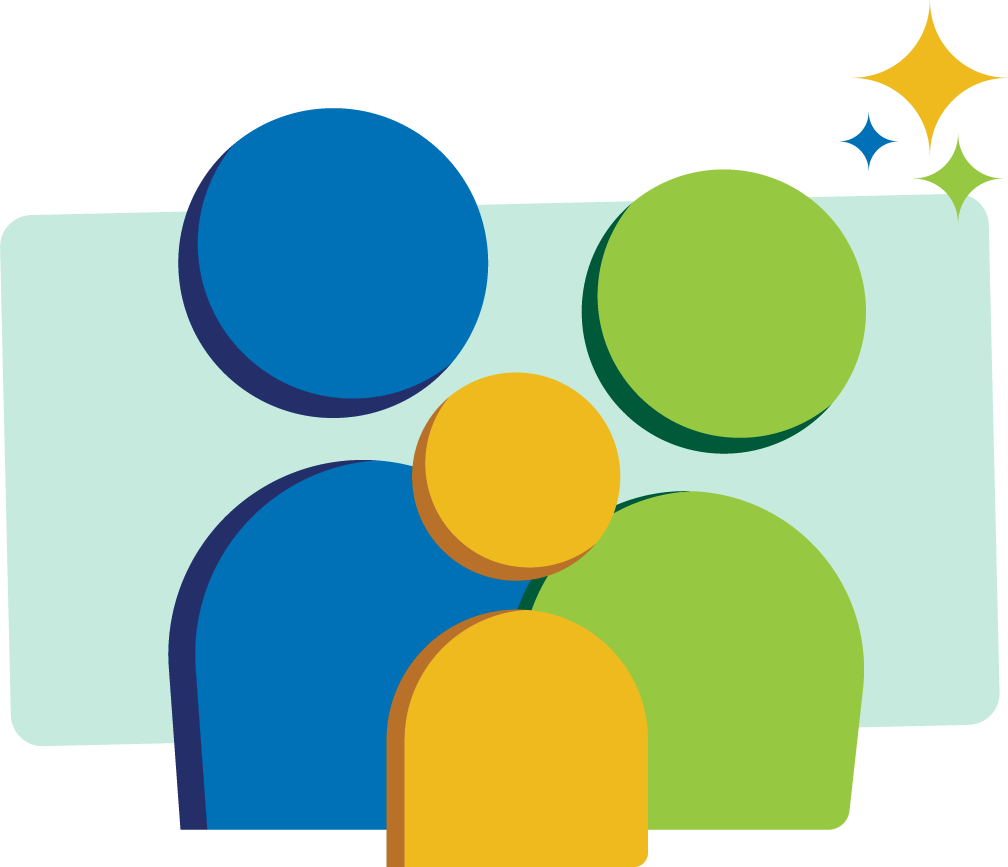 Blend 
the sounds
Family Activity
guard
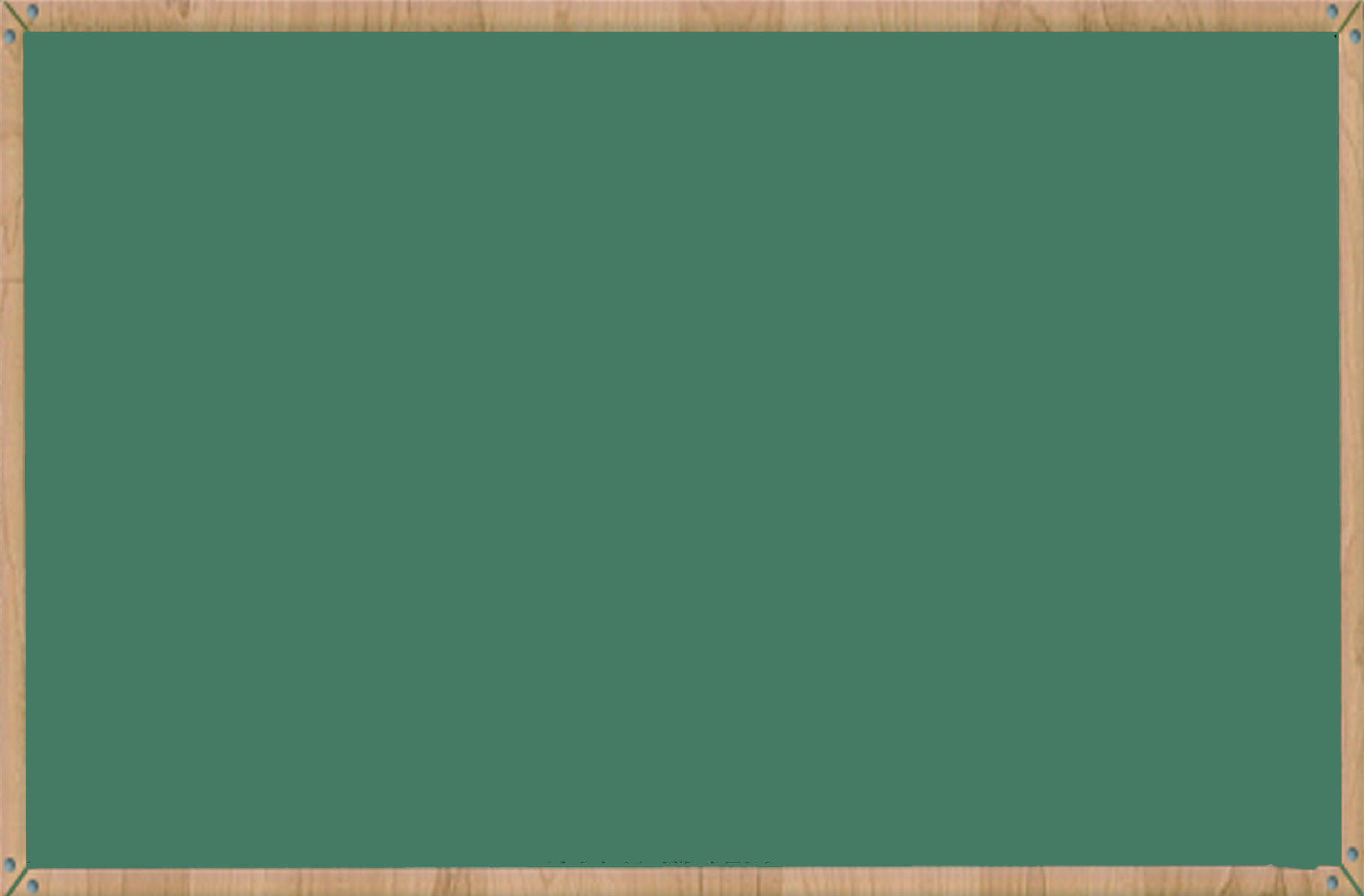 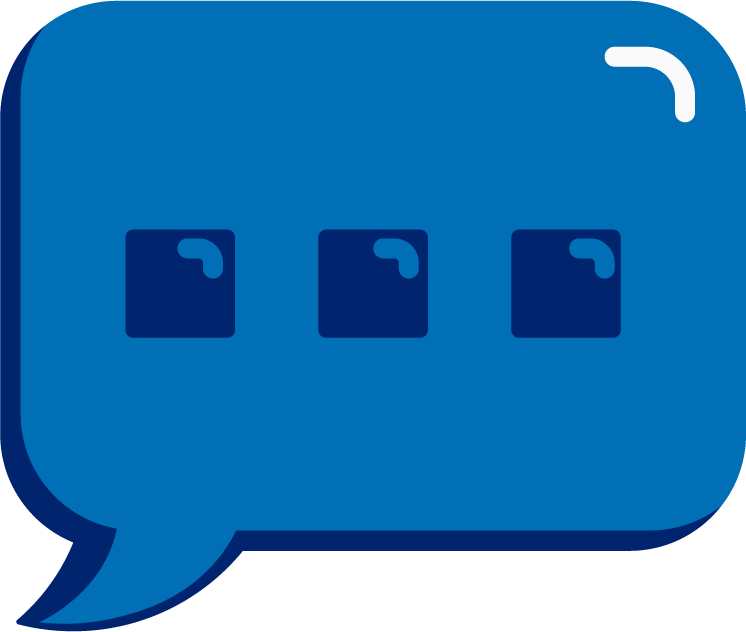 It’s time to blend the sounds!

It’s time to blend the sounds to help us read the words smoothly!
guard
[Speaker Notes: See lesson plan for specific instructional guidance.

Blend the Sounds!
Say: Blending sounds helps us read the words smoothly! Repeat our chant after me! 
"It's time to blend the sounds! 
It's time to blend the sounds to help us read the words smoothly!" 
Do: Say one sentence at a time of the Blend the Sounds chant and ask the students to repeat after you.
Say: Let's practice blending the sounds in some words today!

Say: When we blend the sounds in words, it helps us read the words smoothly. Let's try it. G-u and G-u-e say /g/.
Do: Point to the word guard.
Say: I notice that this word has g-u in it. We'll underline anything that sticks together. I need to underline the g-u and the a-r.
Do: Underline the g-u and the a-r. gu ard.
Say: I think we're ready to decode the word. Let's try. As you listen to me decode it, you can chop down your arm.
Do: Start at your shoulder, and chop/ tap the sounds out. When it's time to blend, start back at the shoulder and run your hand smoothly down your arm.
Say: G-u says /g/, a-r says /ar/, d says /d/ = "guard". Let's segment and blend the word together now using our Double Decker Elkonin Boxes.
Do: Segment and blend the word guard using the Double Decker Elkonin Boxes.
Say: Smart blending!
Do: If students need more practice, pick from the word list and follow the steps above.
Word list: plague, league]
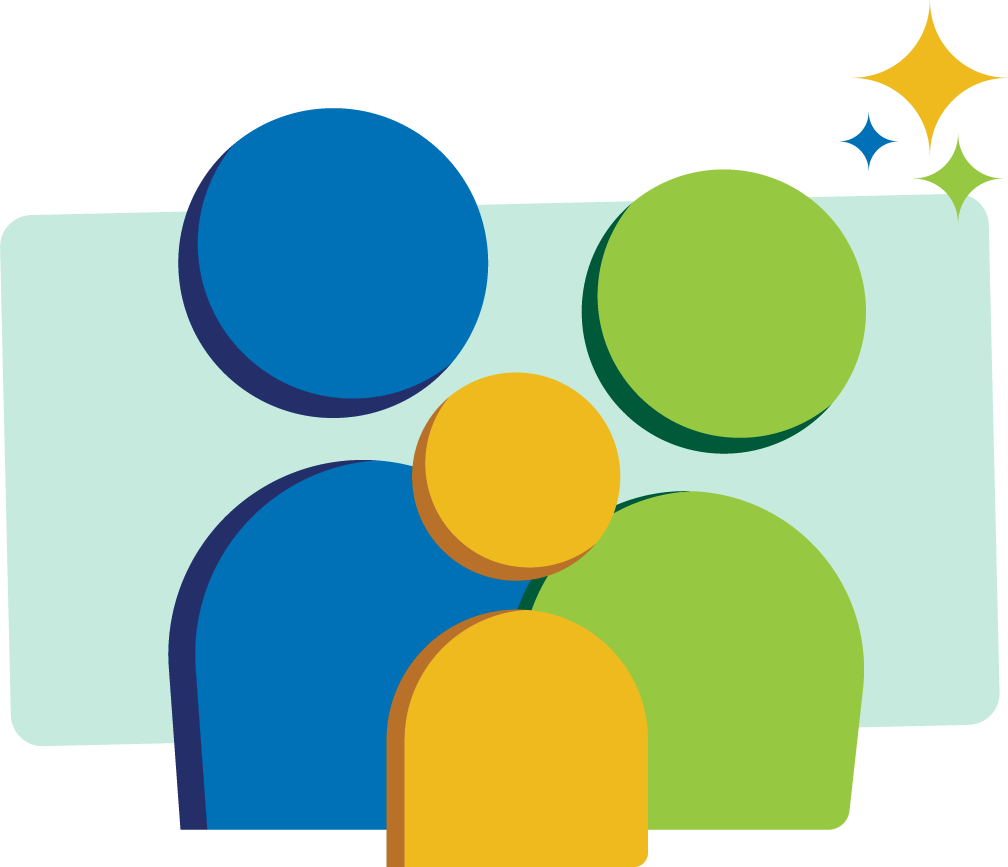 Read the words
The gulf is full of sealife.
My tongue hurts.
The guide spoke the language.
Family Activity
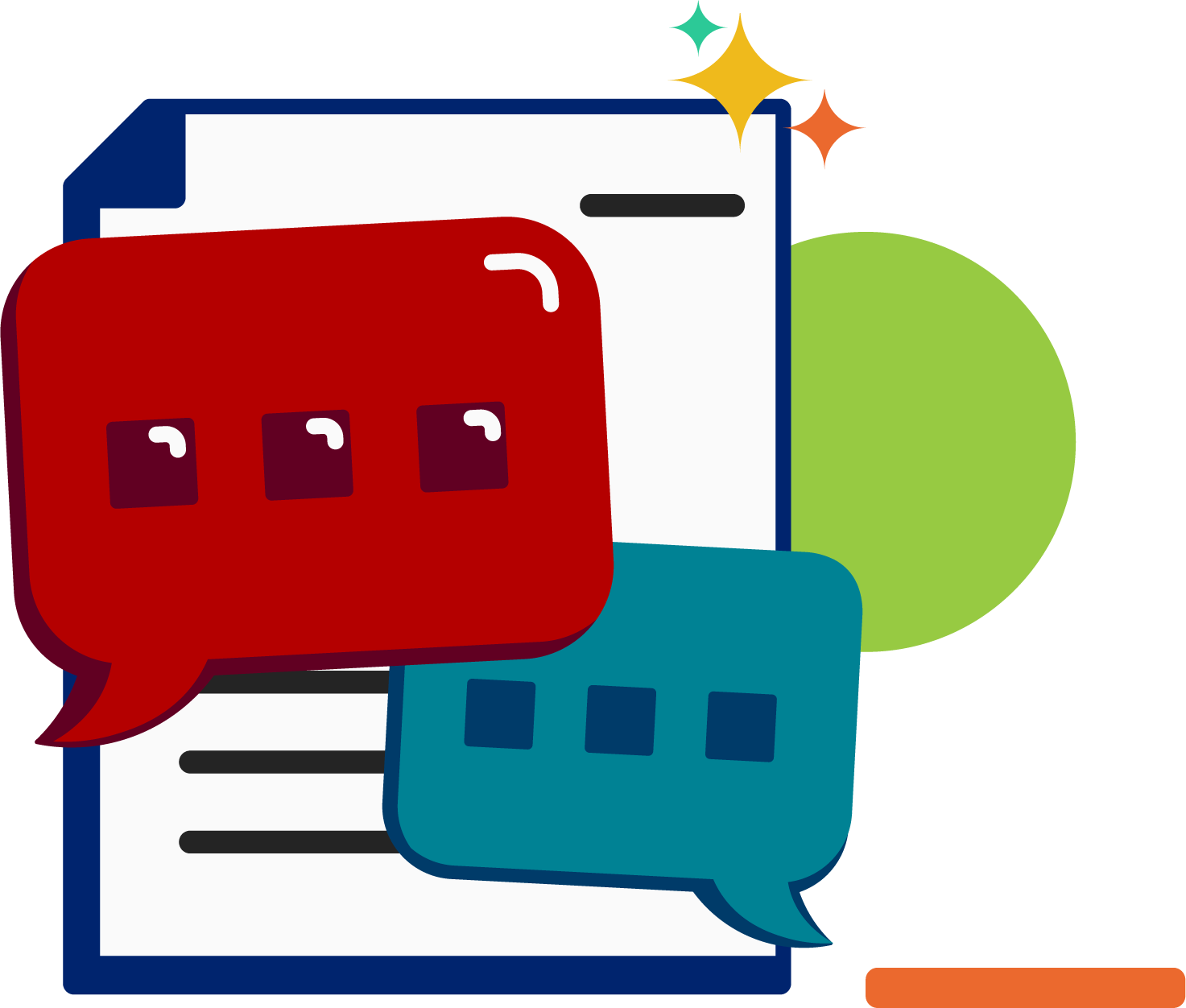 It’s time to read the words!

It’s time to read the words, so we can read smoothly, like we are speaking!
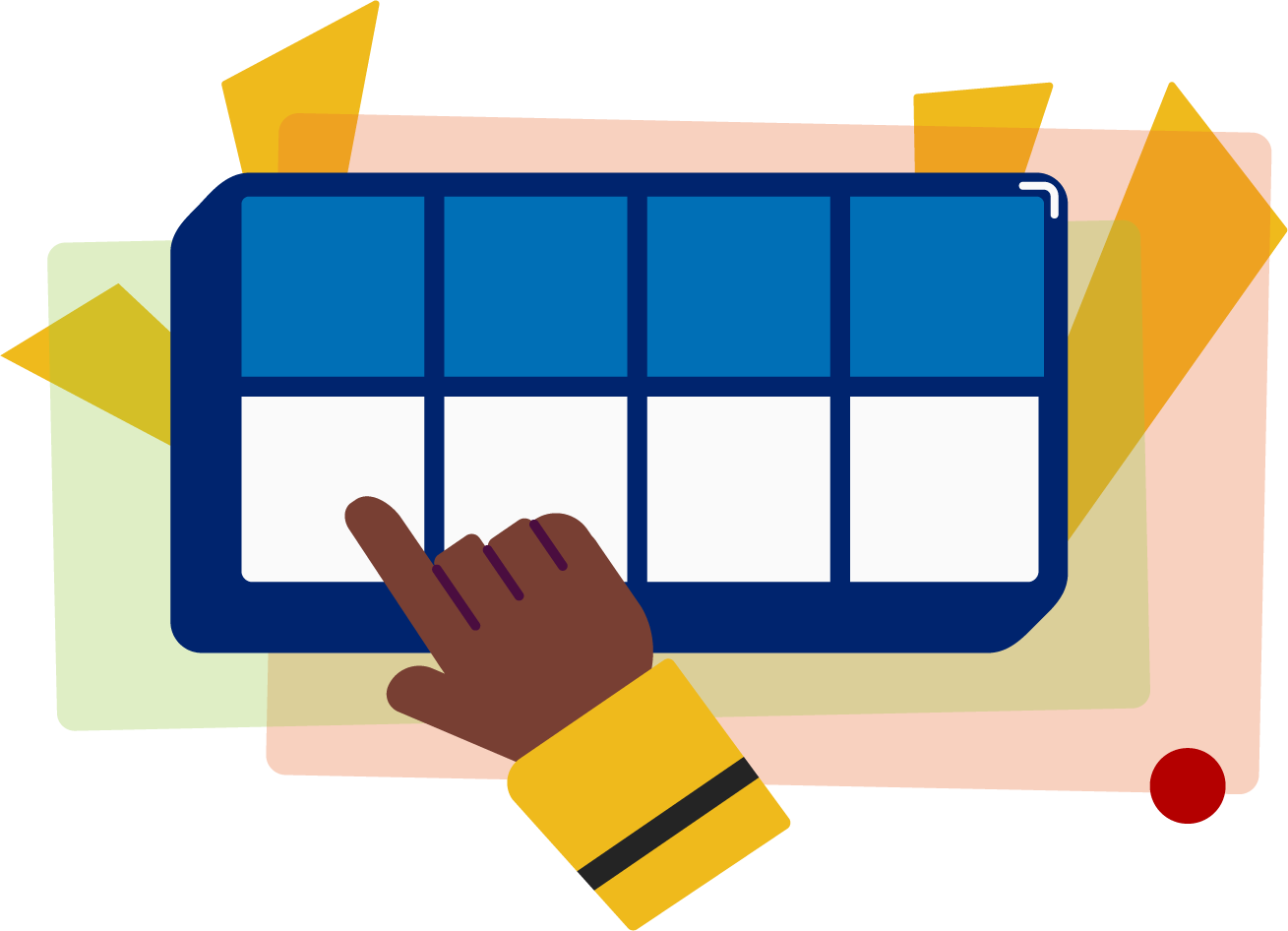 [Speaker Notes: See lesson plan for specific instructional guidance.

Read the Words!
Say: When we practice reading the words, it can help us read the words faster and faster. This helps us learn to read smoothly like when we are speaking! Repeat our chant after me! 
"It's time to read the words! 
It's time to read the words, so we can read smoothly, like we are speaking!" 
Do: Say one sentence at a time of the Read the Words chant and ask the students to repeat after you. 
Say: Let's practice reading words today!

Say: We are going to read the words. When we practice reading the words, it helps us read faster and faster. This helps us focus on what we can learn from the words. Let's look at the first sentence.
Do: Point to the first sentence: The guide spoke the language.
Say: Let's start reading. If we come to a word we don't know, we'll stop and figure it out. Here we go.
Do: Guide the students along in the sentence stopping to decode words when necessary. If students become stuck on a word, use the decoding strategies we've been practicing.

Underline any letters that go together. Put dots under your vowels.
Draw in the syllable break.
Look for the spelling patterns.
Name any phonetic rules that help with pronunciation.
Try reading it. Is it right? If not, try another pronunciation.
When you have it right, start the sentence again to make sure you're reading for meaning.

Say: Excellent work!
Do: Repeat these steps with a couple more sentences.
Sentence 2: My tongue hurts.
Sentence 3: The gulf is full of sealife.
Say: Remember, g-u and g-ue say /g/. Those brains are growing!]
plague		    guide
rogue				    guy
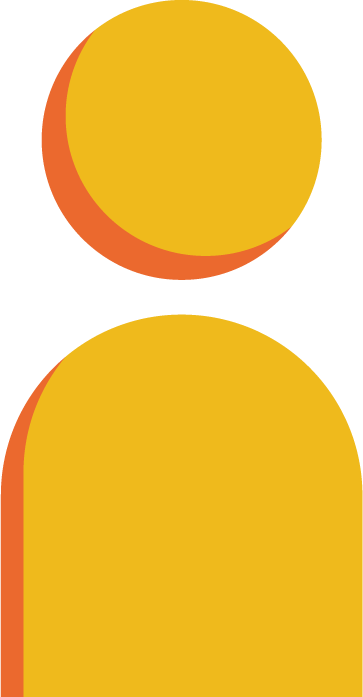 Decode the words
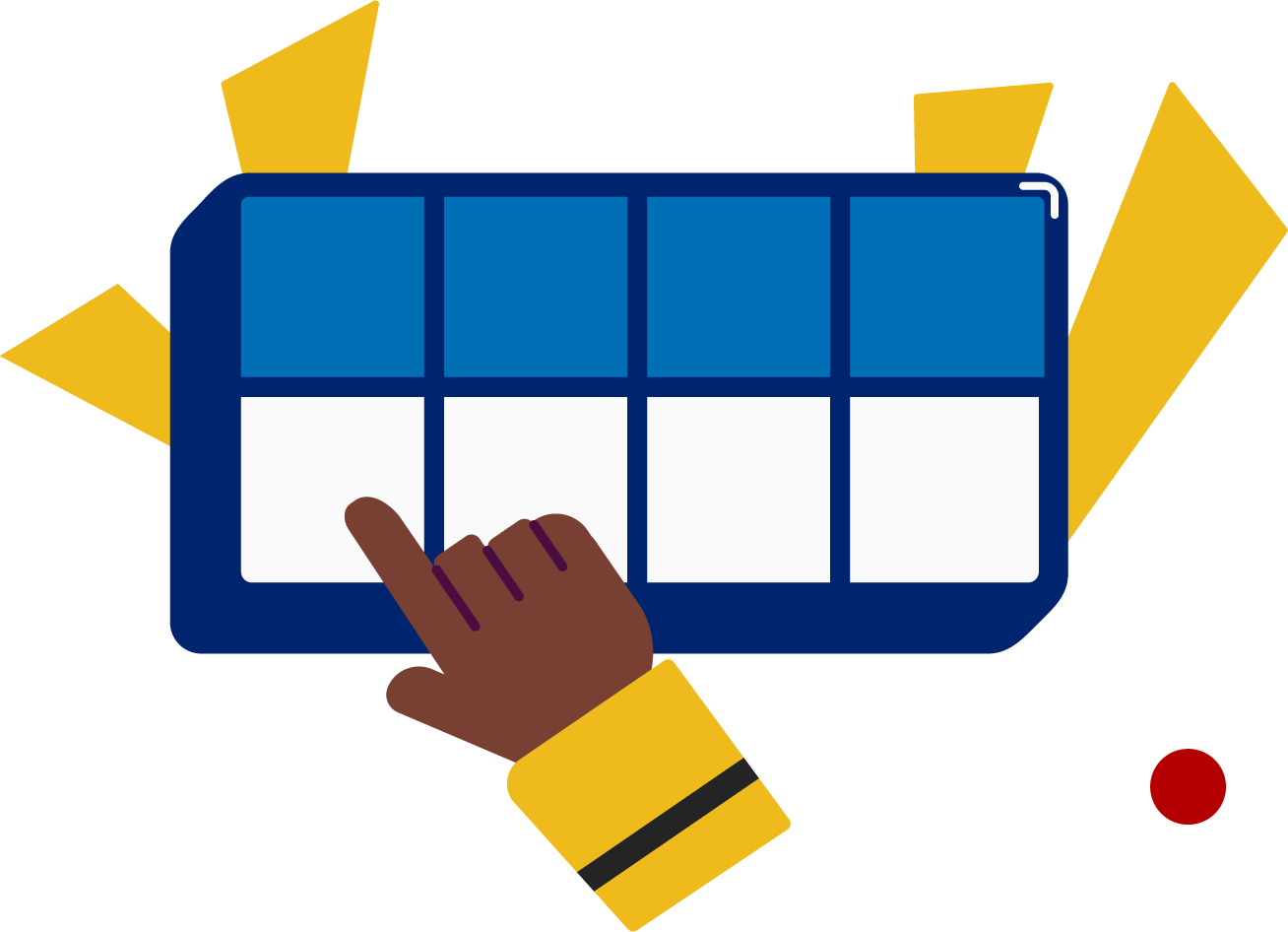 It’s time to decode the sounds in the word!

It’s time to decode the sounds in the words so we can read the words!
[Speaker Notes: See lesson plan for specific instructional guidance.

Decode the Words!
Say: Decoding is when you break up the sounds in a word and read each sound one at a time. Then you blend the sounds together to read the word! Repeat our chant after me! 
"It's time to decode the sounds in the words! 
It's time to decode the sounds in the words so we can read the words!" 
Do: Say one sentence at a time of the Decode the Words chant and ask the students to repeat after you.
Say: Let's practice decoding the sounds in words today!

Say: We are going to decode the words. Remember decoding is when you break up the sounds in a word and read each sound one at a time. Then you blend the sounds together to read the word! When we decode the sounds in words, it helps us read the words correctly. Look at our words for today.
Do: Point to the words.
Say: Follow this routine:
Underline any letters that go together. Put dots under your vowels.
Draw in the syllable break.
Look for the spelling patterns.
Name any phonetic rules that help with pronunciation.
Try reading it. Is it right? If not, try another pronunciation.
Do: Partner students.
Say: You and your partner work together to decode these words (plague, rogue, guy, guide). I'll be by to listen. Use your Double Decker Elkonin Boxes.
Do: Listen as students decode the word. Take notes on the students that can accurately articulate the sounds and read the word and students that may need reteaching and/or additional support.
Say: Excellent work applying our new rule to decoding words today!]
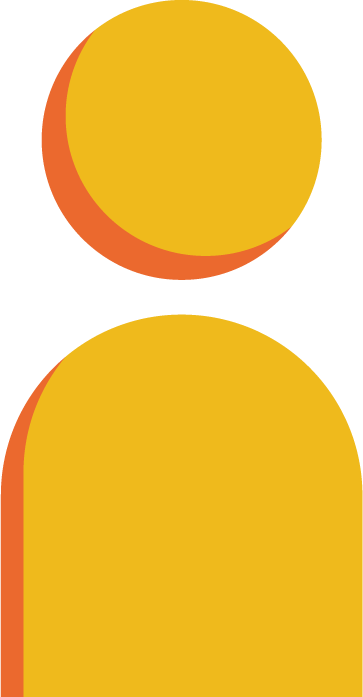 Spell the words
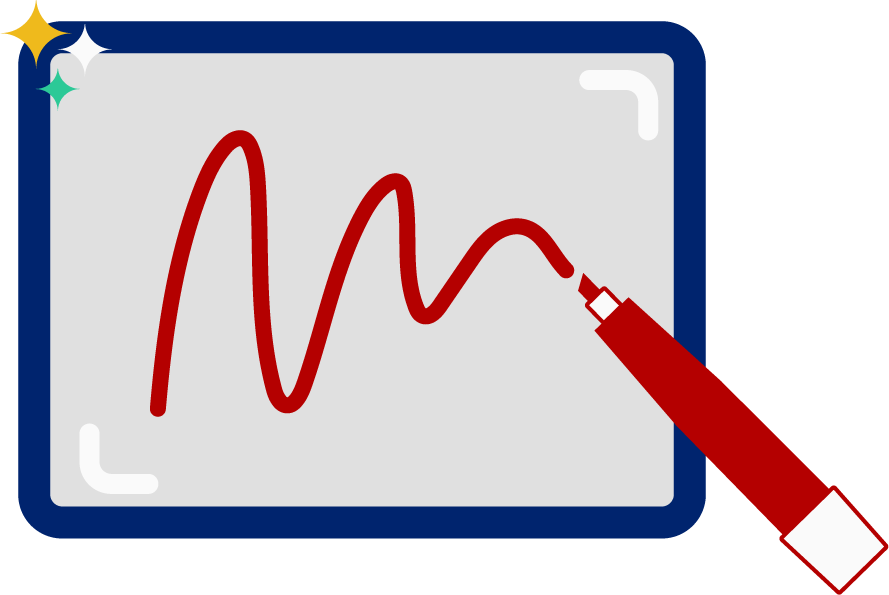 gu
d
e
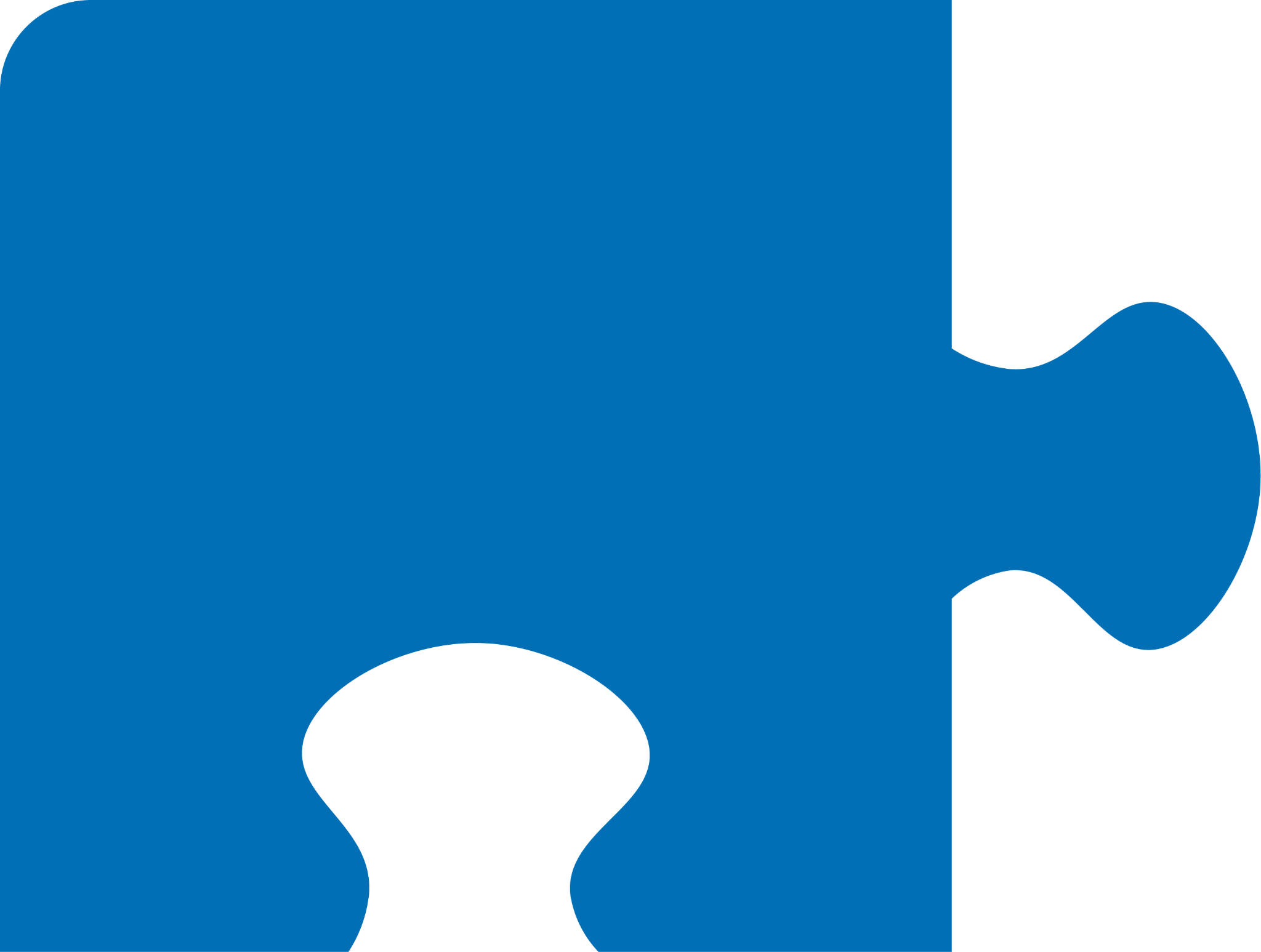 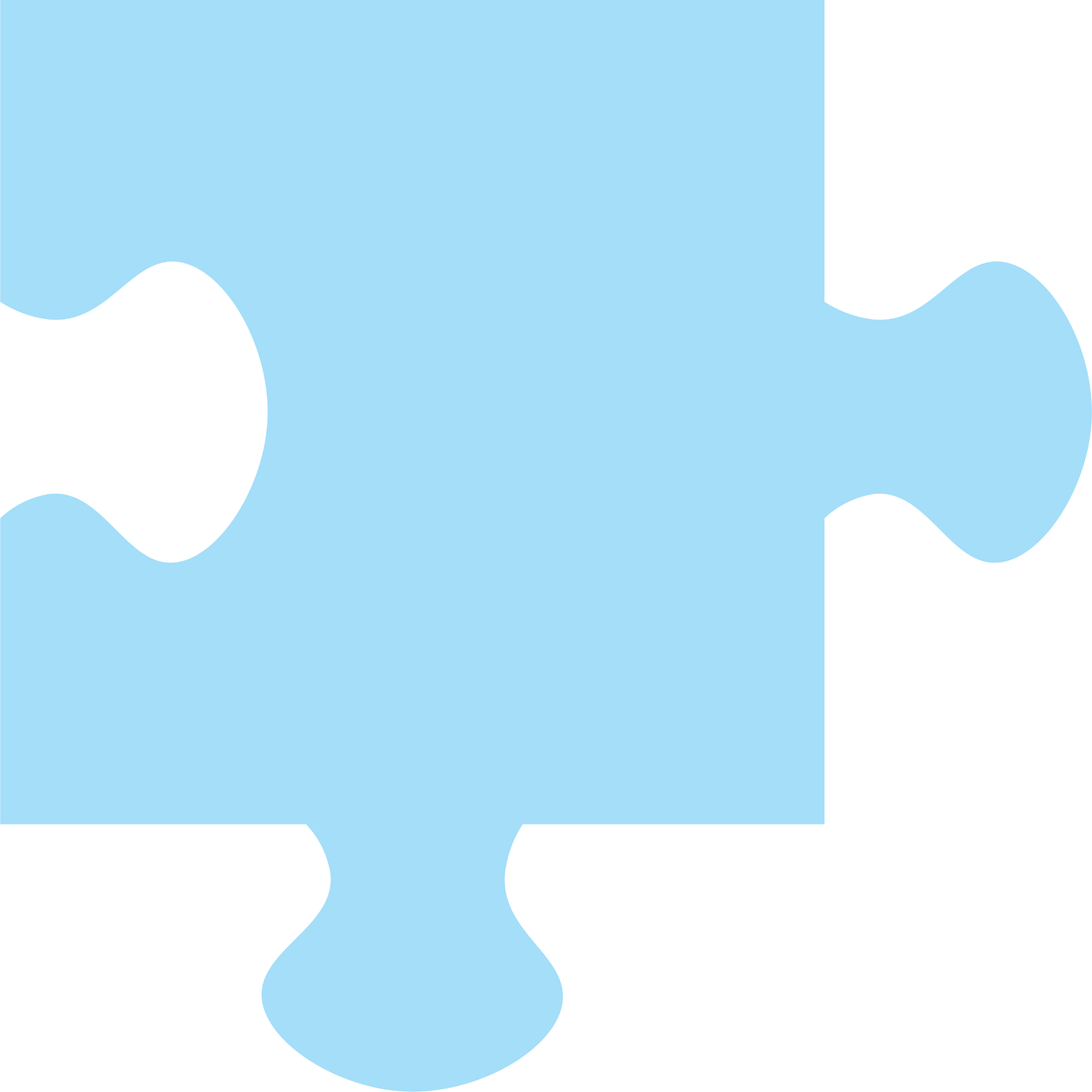 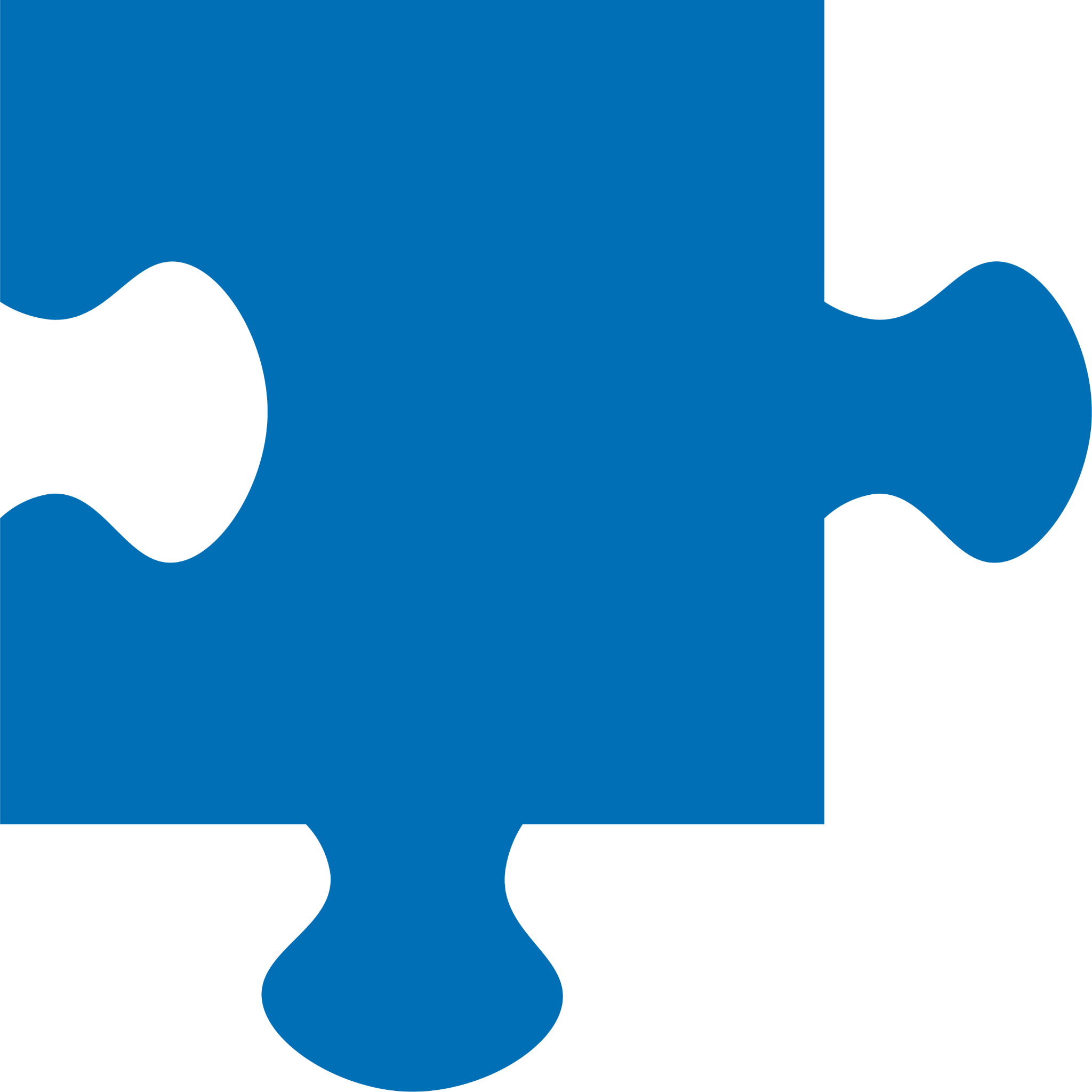 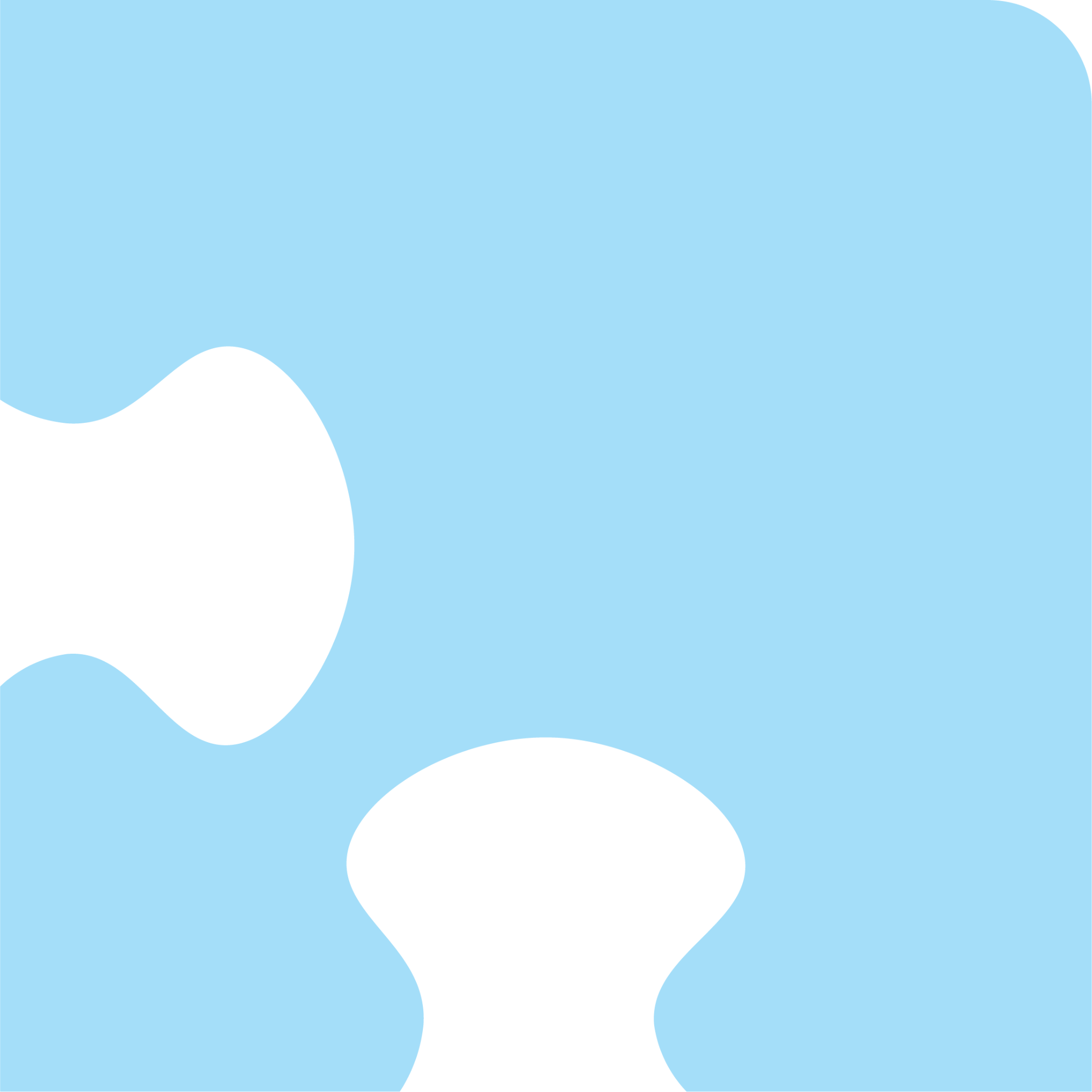 i
It’s time to spell the words! 

It’s time to spell the words to show we understand the rule!
[Speaker Notes: See lesson plan for specific instructional guidance.

Spell the Words!
Say: When we can spell words, it shows that we met the target. When we hear the sounds, we can match the sounds to the correct letters and spell the word! Repeat our chant after me!
"It's time to spell the words! 
It's time to spell the words to show we understand the rule!" 
Do: Say one sentence at a time of the Spell the Words chant and ask the students to repeat after you.
Say: Let's practice spelling words today!

Say: We are going to spell the words. Remember when we can spell words with the correct rule it shows that we met the target. When we hear the sounds we can match the sounds to the correct letters and spell the word! Listen to our words for today. The word is guide. How would we spell the word guide Let's listen to the sounds and match the sound to the correct letter. The word is "guide". Let's start by clapping out the syllables.
Do: Say the word together and clap the syllables.
Say: Guide. Just one syllable. We'll do each sound. /g/. Use your whiteboards. I know that this word begins with the /g/ sound. I also know that in this word, /g/ is spelled g-u.
Do: Write g-u.
Say: /i/. So many choices for spelling of long i. We'll use bossy e.
Do: Write i.
Say: /d/
Do: Write d.
Say: Don't forget about our bossy e. Let's sound it out to make sure it spells the word we want.
Do: Sound out the word again.
Say: Does this look right?
Do: Allow students to respond.
Say: I think so too! Nicely done!
Do: Repeat with additional words from list if students need more practice. (rogue, guess)]
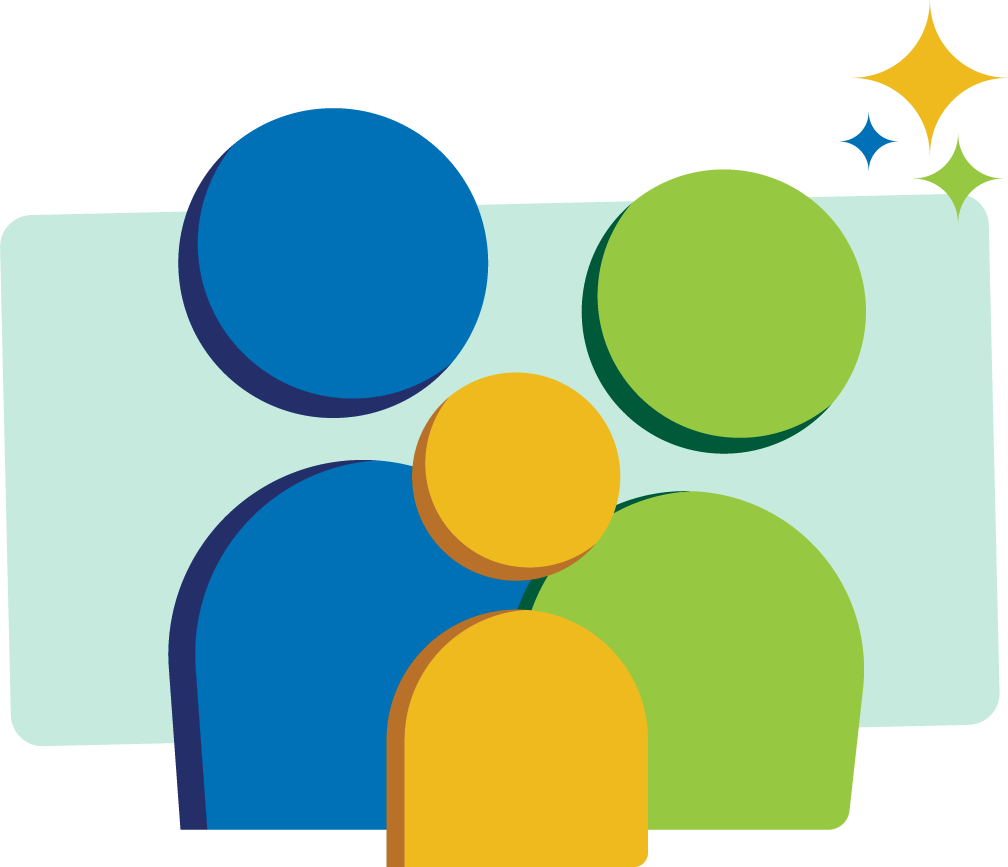 High Frequency Words
give
above
Family Activity
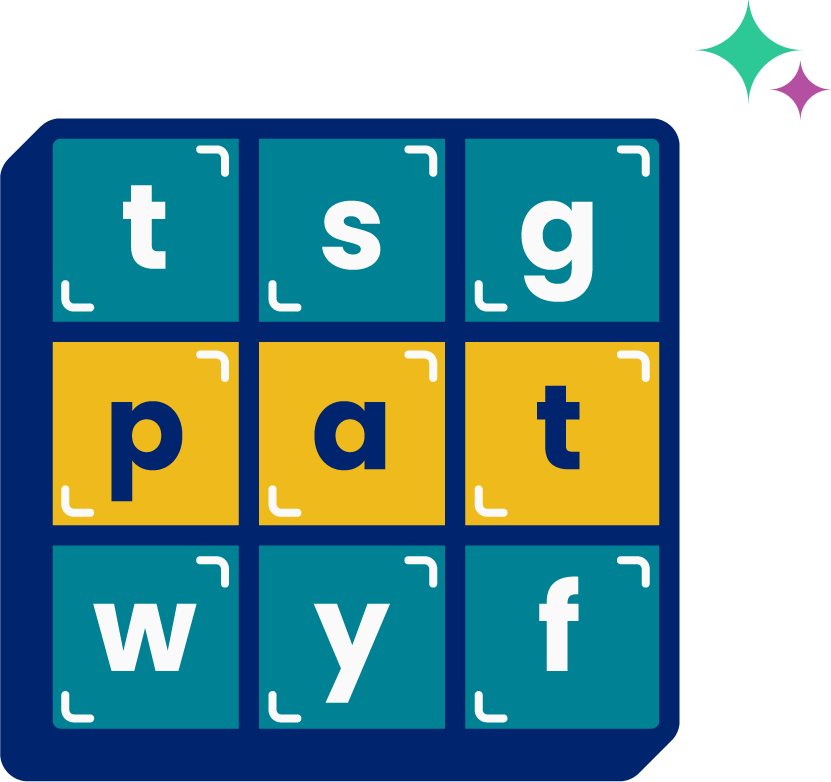 We see high frequency words all the time! 

Let’s figure out how to read them!
[Speaker Notes: See lesson plan for specific instructional guidance.

High Frequency Words!
Say: Some words we can sound out now, some words we'll learn how to sound out later, and some words are rule breakers and we can't sound out. Words that show up a lot in books are called High Frequency Words. Let's learn some! Repeat our chant after me!
"We see high frequency words all the time! 
Let's figure out how to read them!"
Do: Say one sentence at a time of the High Frequency Words chant and ask the students to repeat after you.
Say: Let's read our high frequency words!

Say: Today, we're learning 2 new words!
Do: Display the word give.
Say: What spelling patterns do you see? How do you read this?
Do: Allow the students to explain that they see a v-e and that the e is just there because English words don't end in v. We'll read it like a CVC word.
Say: Excellent analysis. The e is there because English words don't end in v. We'll read it like a CVC word using the short vowel sound of i. /g/ /i/ /v/.
Do: Sound it out pointing to each part of the word.
Say: Let's read our new word again using our Double Decker Elkonin Boxes.
Do: Make sure students can read the new HFW.
Say: Let's check out our next word.
Do: Display above.
Say: What do you notice about this word?
Do: Listen as students point out that it also has v-e. Students should also point out the 2 vowels alerting them that it's a two syllable word.
Say: Yes. I see that it has v-e, just like our other word. It also has two vowels. Let's put in our syllable break and underline any letters that stick together. I don't see any letters that stick together. I'm going to put our break right after the a.
Do: Put in syllable break. a|bove
Say: We're ready to read it. A vowel at the end of a syllable says its name. /a/ | /b/ /o/ v/ = "above". Our word is "above". The cereal is in the cupboard above the oven. above. Let's read it with our Double Decker Elkonin Boxes.
Do: Listen as students read the word.
Say: Let's read our previous high frequency words!
Do: Point to or hold up all the high frequency words to this point as the students read them.
Say: Excellent work learning 2 new high frequency words today.

give, above]